CSSE 132Pointer and Arrays
Friday, April 9, 2021
Questions
What is a pointer?
How to carefully use pointers?
pointer operation
pointer arithmetic
How do data arrays work in C?
How to use pointers to access array elements?
Variables in memory
When you declare int x:
Memory is allocated for x at a certain address
Machine handles/remembers address of x 
	(actually, handled at compile time)
Pointer operation
Type int* xp means “xp is the address of an int”
int* xp;
Getting the Address: &x means “address of data in x”& is the address operator and asks “where is this thing?” 
int x = 3;
xp = &x;

Dereference: retrieving/setting data at an address: 
*xp means “the data at memory address xp” 
	int y = *xp;
Can also be used to set that data
	*xp = 5;
Pointer illustration
Pointer is the address (key) to a container (cabinet)

  int* ptr;
  int var = 50;
  ptr = &var;
  //*ptr == 50
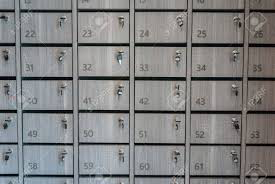 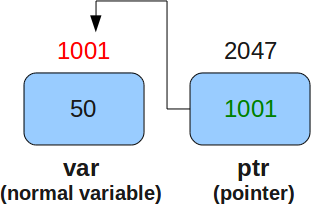 Example: pointers1.c
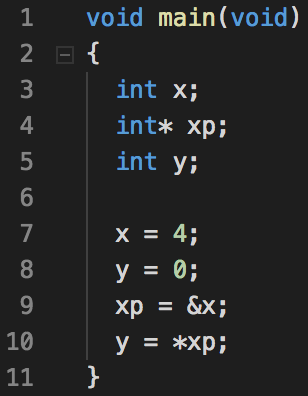 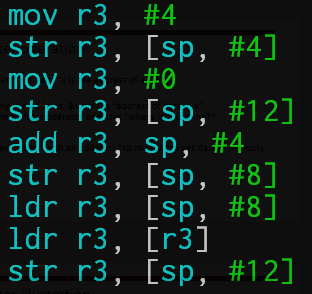 [  ] means to sum the things inside and dereference the resulting address (like *addr)
Pointer arithmetic
Assume a pointer p to type <type>, and p has value X (an address)
Then p + n  (n is an integer) is a pointer, and has value (address) 
X + n*size(type)
This means, if there are enough items of type <type> in memory starting at p, then
 p points to the 0th item of type <type>
(p + n) points to the nth  item of type <type>
Pointer arithmetic (cont.)
int x;
int* xp;
int y;
x = 4;
xp = &x;
y = 0;
xp = xp + 2 // it adds two of size(type) to xp
*xp = 7;
What is y? (assume using GCC)
Arrays are Pointers
An array is a continuous chunk of memory
array[1] is *(array + 1)
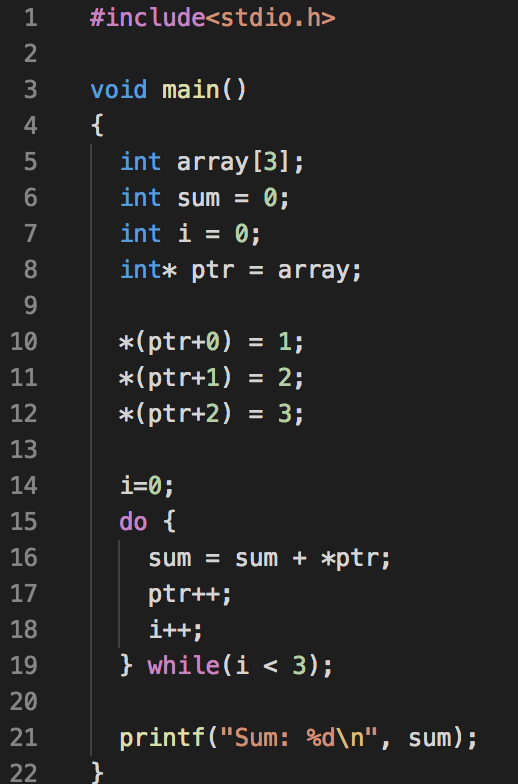 Strings
Arrays of characters (each 1 byte)
Length is determined by the location of a null char ‘\0’
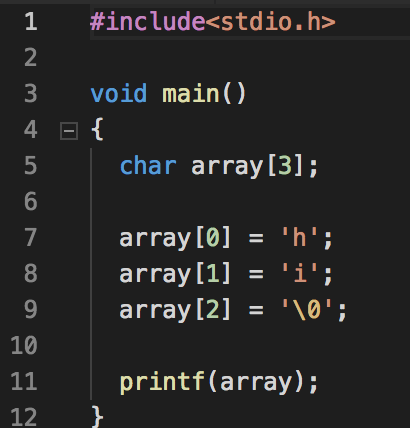 Struct
Declaration
struct name
{
	char first_name[10];
	char last_name[10];  //things (members) in the struct.
};
Use struct
struct name my_name;
my_name.first_name = “CSSE”;
my_name.last_name = “132”;
Multi-dimensional arrays
Arrays of another arrays
char array[3][4];
array[i][j] == *(array + i*4 + j)
Examples:
int main(int argc, char** argv)
Pointer of pointer
What is int ** ?
int x;
int* p;
int** pp;

x = 10;
p = &x;
pp = &pp;

Can we do the same to &, like &&x?
NO.
Struct usage
Struct can be used like other data types: can have an array of structs, or pointer to struct.
struct array
struct name your_names[10];
your_names[0].first_name = “CS”;
your_name[0].last_name = “SE”;
struct pointer (when to use use -> instead of . to get a member?)
struct name my_name;
…        // set attributes of my_name
struct name* mnptr;
mnptr = &my_name;
printf(“%s”, my_name.last_name); // my_name is a struct name; use .
printf(“%s”, mnptr->last_name);  // mnptr is a struct name*; use ->
Function pointers (Optional)
Declaration return_type (*name)(input_arguments)
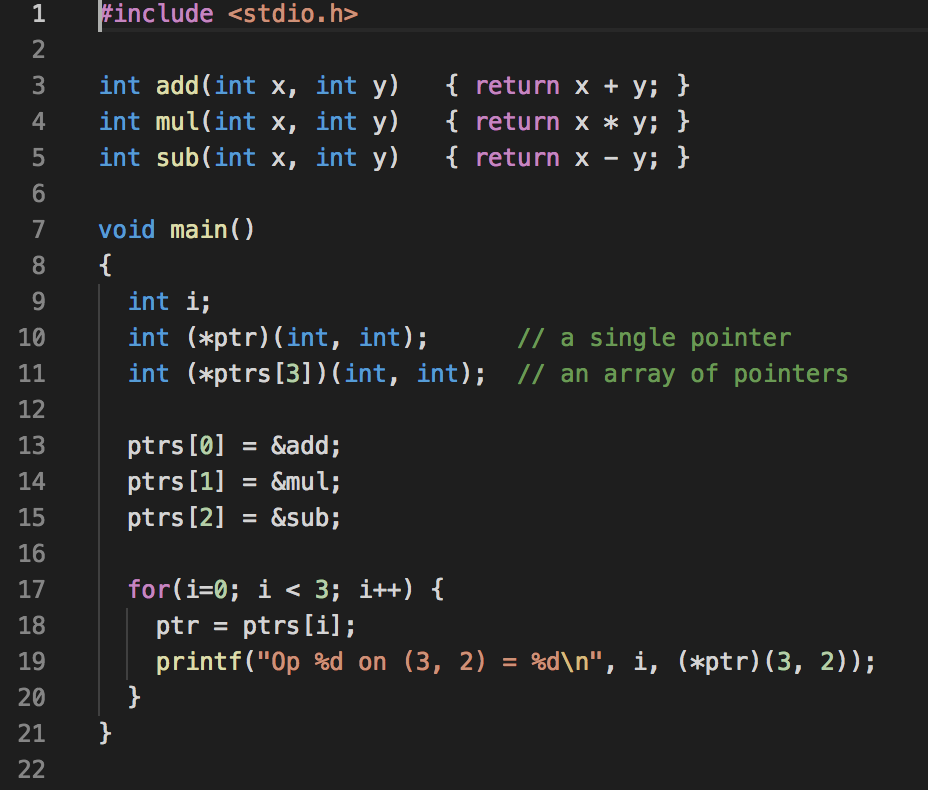